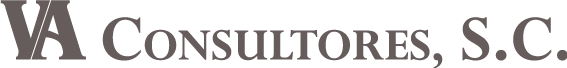 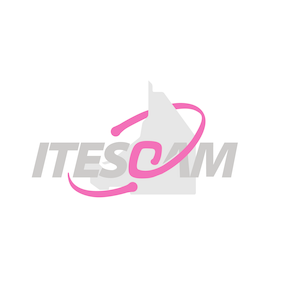 TGE 2016
MÓDULO I – DESARROLLO ORGANIZACIONAL
FORMATO DE REPORTE. FR
IMPORTANTE: 
El material del Modulo ha sido diseñado para su estudio, consulta e investigación, así como para servir de sustento para presentar el examen para su evaluación. Para poder tener derecho a presentar el examen referido de acreditación en la fecha programada, usted debe presentar las autoevaluaciones y el cuestionario contenidos en el presente Formato de Reporte. 
Puede llenarlo directamente e imprimirlo., o bien lo imprime y llena a mano. Para las respuestas del cuestionario utilice las hojas que le sean necesarias y pueden ser escritas por ambas  lados
AUTOEVALUACIÓN 1.1: % EFECTIVIDAD EN LA COMUNICACIÓN
Lea cada pregunta con cuidado y marque con una “x” la respuesta adecuada. Si no puede dar la respuesta correcta trate de dar la respuesta lo mejor posible pero estando seguro de contestar todas. No hay preguntas correctas e incorrectas. Conteste de acuerdo con lo que sienta en este momento. Recuerde, no se refiera a los miembros de su familia al contestar las preguntas.
2
AUTOEVALUACIÓN 1.1  % DE EFECTIVIDAD EN LA COMUNICACIÓN. Continuación...
3
AUTOEVALUACIÓN 1.1: % DE EFECTIVIDAD EN LA COMUNICACION. Continuación...
En la tabla siguiente, circule el valor que corresponda a la respuesta que marcó con una “x”, cada pregunta del cuadro anterior.  Siga las instrucciones que le marca la tabla y llegue al resultado final.
4
AUTO EVALUACIÓN 1.2.- VALORE SU HABILIDAD DE LÍDER
Aunque la capacidad para dirigir a un grupo se puede mejorar con la experiencia, muchas de las aptitudes necesarias las puede dominar desde el inicio de su carrera. Este cuestionario le permitirá conocer su habilidad para dirigir un grupo. 
Conteste de acuerdo a lo siguiente: si su respuesta es: “nunca”, marque 1;  “a veces”, marque 2; “a  menudo” marque 3; “siempre” marque 4.
B)	Al final sume el total de puntuaciones y consulte la valoración que le corresponda.
AUTO EVALUACIÓN 1.2.- VALORE SU HABILIDAD DE LÍDER. Continuación…
6
AUTOEVALUACIÓN 1.3: EGOGRAMA
Lea con atención cada pregunta y marque con una “” la columna que usted considere corresponde a su conducta actual. Es importante que al contestar sea honesto.
7
AUTOEVALUACIÓN 1.3: EGOGRAMA. Continuación…
8
AUTOEVALUACIÓN 1.3: EGOGRAMA. Continuación…
GRÁFICA DE TENDENCIA INDIVIDUAL
Elabore la gráfica correspondiente tomando en cuenta los valores que obtuvo en la tabla de TOTALES.
PC
PN
A
PF
NN
NA
PC
PN
A
PF
NN
NA
Mando apoyador coaching
Mando  directivo estricto
Adulto        toma de decisiones
Intuición coordinada
Conducta  natural
Conducta adaptada
9
AUTOEVALUACIÓN 1.3. : EGOGRAMA. Continuación…
INTERPRETACIÓN
10
* UTILICE LAS QUE SEAN NECESARIAS, REPITIENDO ESTE FORMATO.
12